Singhal A, Cowie MR
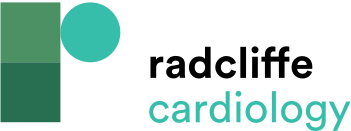 Barriers and Solutions to the Large-scale Deployment of Digital Health-based Care in Cardiology
Citation: Cardiac Failure Review 2021;7:e08.
https://doi.org/10.15420/cfr.2020.28
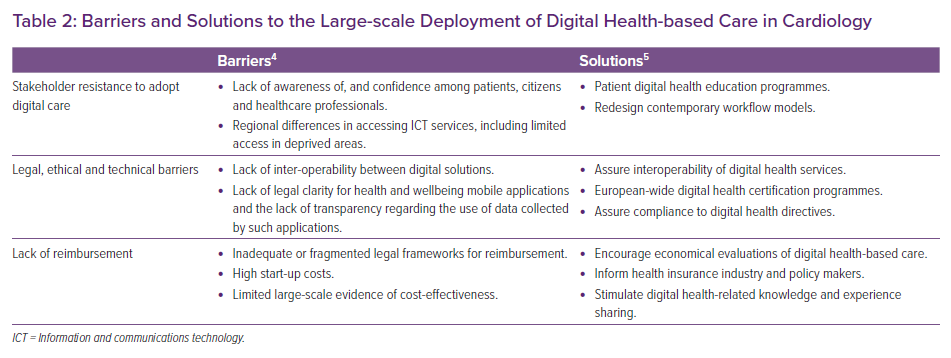